The Door of My Lips
Faithfulness is not only a characteristic of God, but it also indicates a relationship.

To whom are you faithful with your words?
We cannot produce the fruit of the Spirit without being part of Christ.
Colossians 4:6
1. Make the most of every opportunity….speaking with kindness and truth.

2. Be gracious in your speech. Are your humorous words mean-spirited and inconsiderate? 

3. The goal is to bring out the best in others in a conversation….not put them down, not cut them out.
God, lead me through the maze of lies and dishonesty.
Ephesians 4
Our words can build or destroy lives. 

Our words can help heal broken hearts or break them. 

Our words can spell life, or even spell death.
JB Cachila
Is this our prayer?
Set a watch, O Lord, before my mouth; 
keep the door of my lips.
Psalm 141:3
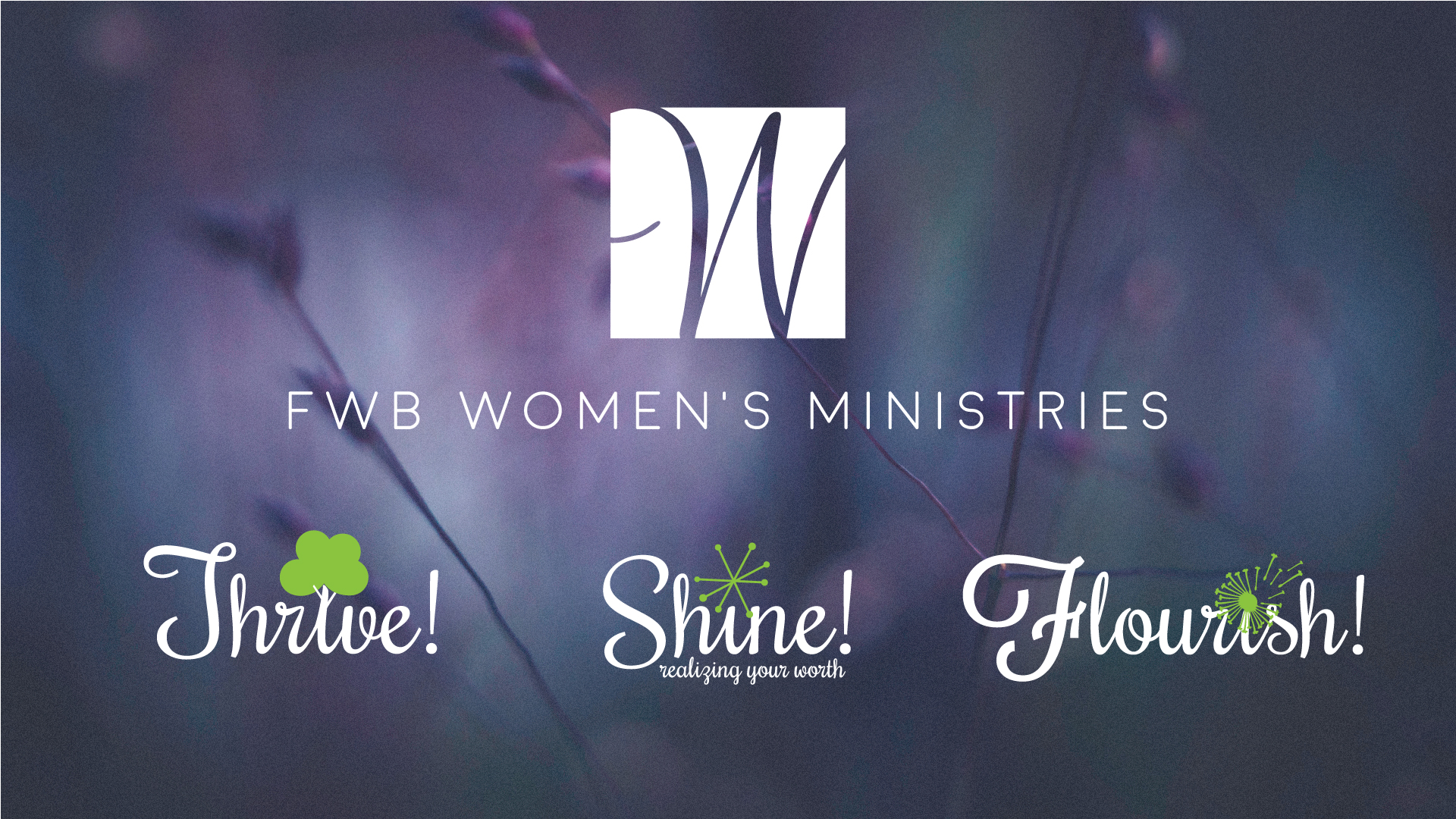